non-LTEゼミ3章　Bound-Bound and Bound-Free Transitions3.1章　Photonic transitions
20111021
T. Anan
3.1.1 Automatic transitions
3.1.2 Molecular transitions
3.1.4 Charge-transfer transitionsは教科書がまだ準備中
3.1.3 two-electron transitionsDielectronic recombination
Collisional recombination保留
Cci 〜 1/T	式(3.37)より
遅い自由電子の方が捕まりやすい
Radiative recombination
原子核が水素のときKramer’s law
原子核
原子核
hν
原子核
原子核
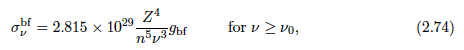 3.1.3 two-electron transitionsDielectronic recombination
b-f
2 electron process
コロナ
低密度なコロナでは、続いて自然放射
低密度で光学的に薄く他の輻射がないコロナからはX線スペクトルの輝線が多くなる
原子核
原子核
b-b
原子核
あ
3.1.3 two-electron transitionsAutoionization
Dielectric recombinationの逆
「自由電子のエネルギー << 輻射場のエネルギー」のときdominant
低温物質が熱い輻射場の中にあるとき
原子核
原子核
3.1.3 two-electron transitionsBound-free resonances
共鳴によって、bound-free radiative cross-sectionは、Cutoff 振動数（イオン化エネルギーに対応する振動数）より少し高い振動数でhumpをもつ
外殻に多くの電子や空孔を持つ原子（FeIやFeIIなど）は多くの共鳴線を持つ
いくつかの原子（AlIなど）では基底状態とイオン化間の遷移に近い共鳴線を持つ